Bonjour!
jeudi, le neuf janvier
Travail de cloche
Que font les gens dans cette photo?
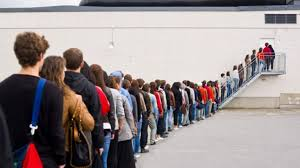 Bonjour!
jeudi, le neuf janvier

un moment de culture francophone
Louis XIV
Les verbes « oir »
une histoire d’amour
More postcards have been sold showing the Eiffel Tower than any other person, place, or thing.
Louis XIV
pp. 99 - 101
l’aérobique alphabet
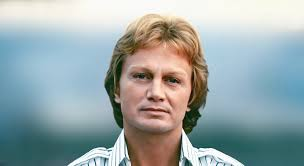 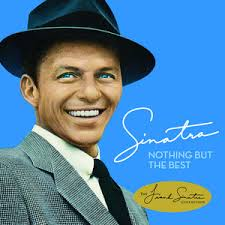 voir:	to see

je vois				nous voyons
tu vois			vous voyez
il / elle voit			elles / ils voient

participe passé: vu
recevoir: to receive

je reçois			nous recevons
tu reçois			vous recevez
il / elle reçoit		elles / ils reçoivent

participe passé: reçu
apercevoir: to glimpse, to catch sight of, to become aware of
s’apercevoir: to realize

j’aperçois			nous apercevons
tu aperçois			vous apercevez
il / elle aperçoit		elles / ils aperçoivent

participe passé: aperçu
croire: to believe

je crois			nous croyons
tu crois			vous croyez
il / elle croit			elles / ils croient

participe passé: cru
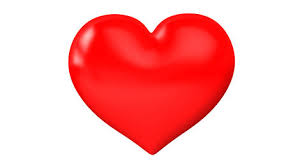 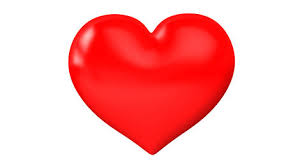 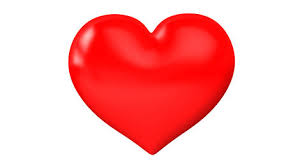 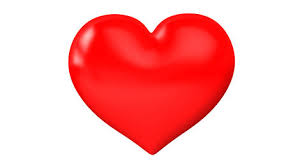 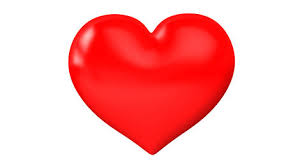 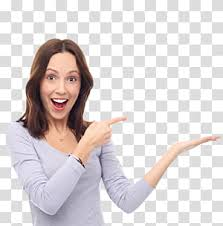 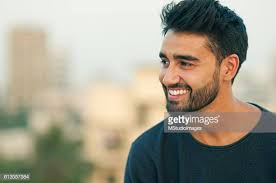 Écrivez une histoire de deux personnes qui se rencontrent au guichet automatique et tombent amoureux.

Il faut utiliser les verbes voir, recevoir, apercevoir et croire.

Il faut écrire des phrases au présent, au passé composé, à l’imparfait, et au futur.
Devoirs
Billet de sortie
Écrivez deux phrases utilisant deux verbes OIR(E).